Document CWG-SFP-2/6-E4 August 2017Original: English
Strategic planning FRAMEWORK
2nd Meeting of the Council Working Group for Strategic and Financial plans for 2020-2023

“Committed to connecting the world”
7 August 2017
Secretariat’s Input to the CWG-SFP
2
Work plan of the Strategic Planning Working Group (SP-WG)
Situational / strategic analysis
Proposed revised ITU Vision, Mission, Values, Strategic Goals
Process for reviewing the Targets
Strategic Risk management analysis
ITU within the UN System and linkage with the SDGs
Preliminary draft for ITU results framework
Objectives/Outcomes and Outputs
Enablers/support services
PREPARE FOR 2ND CWG-SFP
PREPARE FOR 3RD CWG-SFP
SUPPORT 2ND CWG-SFP PUBLIC CONSULTATION
SUPPORT CWG-SFP CONSULTATION ON THE DRAFT SP
PREPARE FOR 4TH CWG-SFP & COUNCIL 2018
Work plan for SP-WG
3
WORK PLAN OF THE SECRETARIAT’S STRATEGIC PLANNING WORKING GROUP (SP-WG)
ACTIVITIES
Report on 2nd Consultation
Present revised Sector & Inter-Sector Obj./ Outcomes & Outputs
WTDC-17 input
Draft the text of SP
Draft strategic situational analysis
Proposal for targets
Draft Rev. Resolutions
Report on the final public consultation
Inputs from Sector advisory groups
Consolidate and finalize draft texts of the:
Strategic plan
Draft Resolutions
Brainstorming on ITU strategic framework & map with SDGs
Strategic/situational analysis & Internal Strategic Workshops
Report on 1st Public and Staff consultations
Review the Targets
Strategic risks review
Preliminary objectives, outcomes & outputs
Support CWG-SFP to prepare and conduct the 2nd Public Consultation on the proposed ITU Strategic Framework

Continue internal preparations
Support CWG-SFP to prepare an open consultation on the draft text of the Strategic Plan (including situational analysis)

Present progress and get feedback from the Sector advisory groups
KEY DELIVERABLES
Draft text of the SP (including situational analysis)
Draft Revised Resolutions
Docs for 3rd CWG-SFP
Draft Documents submitted to 4th CWG-SFP and the 2018 Session of Council
ITU strategic framework (including Vision, Mission, Values, Goals)
Consultation & Staff Survey reports
Docs for 2nd CWG-SFP
CWG-SFP Consultation on the proposed ITU Strategic Framework
CWG-SFP Consultation on the draft ITU Strategic Plan for 2020-2023
TIMELINE
11-12 Sep 2017 (2nd CWG-SFP)
End of Jan 2018 (3rd CWG-SFP)
April / Council 2018 (4th CWG-SFP)
Situational / strategic analysis
4
- Lessons learned (2016-2019 Strategic Plan)
- Strategic / situational analysis (ITU and the environment – SWOT)
ITU strategic framework for 2016-2019
5
ITU vision & mission
Strategic Goals
and Targets
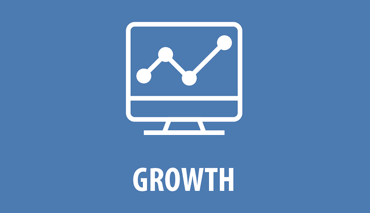 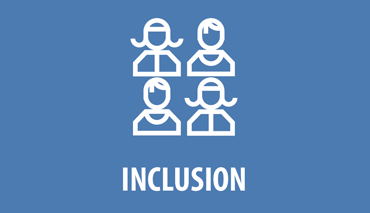 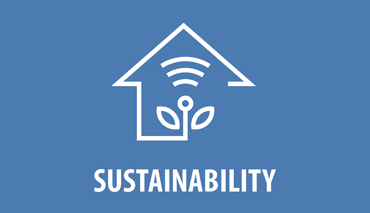 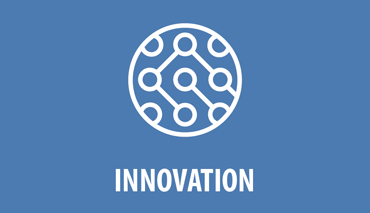 ITU-Robjectives & outcomes
ITU-T
objectives & outcomes
ITU-D
objectives & outcomes
ITU intersectoral
objectives & outcomes
ITU-R outputs
ITU-T outputs
ITU-D outputs
Intersectoral outputs
ITU
Secretariat
BR
TSB
BDT
GS
Enablers
Support Services
New concepts introduced in the 2016-2019 Strategic Plan
6
A strengthened results-based approach
Overall Goals with specific Targets at the level of the Union
Tangible Outcomes and indicators to measure the impact of ITU’s work
General Secretariat enables and supports the work of the Sectors
Enabling/supporting role also measured via indicators

A strengthened concept of “Working as One ITU”
ITU-wide mission, vision, a set of values and a set of organization-wide goals, where all 3 Sectors contribute to with their mandate

Strategic risk management incorporated in the process

Allocation of resources to objectives and goals
Linkage of the resources allocated with the benefits for the membership (outcomes/objectives)
Lessons learned from the 2016-2019 Strategic Plan
7
ITU-wide set of Goals and Targets
Communicated overall goals of the Union  Connect 2020 Agenda
Monitoring and Reporting
Openness and transparency in publicly reporting progress towards Key Performance Indicators
ITU Annual Progress Report
Reporting format could be reviewed
Indicators: need to review and elaborate more accurate/appropriate indicators
Thorough review of the status of the Connect 2020 Targets will support the development of the new set of targets
Areas for further improvements?
Strategic / situational analysis
8
Internal factors

External factors
Political
Economic
Social
Technological
Legal
Environmental
Organizational
Key Partners
Strengths of the ITU
9
The UN specialized agency for ICTs with 150 years of history/tradition
Leading role to organize the use of ICT resources globally, through regulations and standards of universal applicability
Unique membership composition – governments, private sector and academia participate in the activities of the organization
Dual role of a normative organization combined with experience in implementing developmental initiatives
Prominent position to foster the enabling role of ICTs to accelerate implementation of the SDGs
A global, neutral, inclusive platform – strong brand with good reputation
Partnerships with key stakeholders and established collaborations
Federal structure – provides more focus on specific fields
Legitimacy and capacity to organize major international conferences and events
Knowledge and skills of ITU membership and staff in technical (e.g. radiocommunications, standardization), policy and regulatory matters, statistics, and development (‘crowdsourcing’ of skills)
Weaknesses of the ITU
10
Length of the governing bodies decision making process
Federal structure requires coordination and clarification of the roles of each sector to avoid duplication/conflicts
Elements of organizational culture are conservative and risk averse
Difficulty to decide on diversifying sources of income
Opportunities
11
Creation of new markets and entrance of new key players creates new membership opportunities
Member States from developing world increasingly engage in the multilateral system
Increased relevance of ICT in society, data seen as the new oil
Catalytic impact of ICTs on the implementation of SDGs (impact on medical and social care, education, social identity, etc.)
Digital transformation of the industry and public services 
New emerging technologies, systems and players require new harmonized regulations and standards
New environmentally-friendly technologies/markets leading to new opportunities for partnerships
Support from some media and advocacy organizations
Threats
12
Increasing divisions (e.g. digital, gender, geographical)
Difficulty of the global economy to regain a trajectory of strong, balanced and sustained growth
New digital service providers and increased competition reduce margins, questioning the types of regulations required
Social impact of ICTs (online privacy, consumer protection, security, impact on jobs, growing inequalities, ethics)
The impact on environment of increasing networks, data, devices connected
Pressure from different stakeholders to implement unproven approaches
Duplication of work with other organizations/associations
Key partners
13
Member States
Sector Members and other industry players
Academia
UN Agencies and other International organizations
Industry associations (including tech SME associations)
NGOs
ITU vision, mission and values
14
Vision
The better world ITU wants to see
15
“An information society, empowered by the interconnected world, where telecommunication/information and communication technologies enable and accelerate social, economic and environmentally sustainable growth and development for everyone”
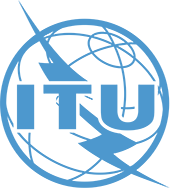 “The postal sector is seen as an enabler of inclusive development and an essential component of the global economy”
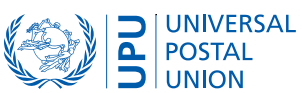 “A world free of hunger and malnutrition where food and agriculture contributes to improving the living standards of all, especially the poorest, in an economically, socially and environmentally sustainable manner”
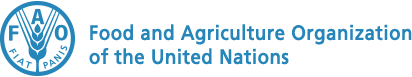 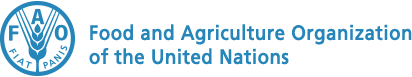 “UNICEF is the driving force that helps build a world where the rights of every child are realized”
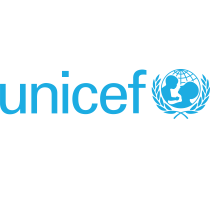 Vision – proposal to discuss
16
“An information society, empowered by the interconnected world, where telecommunication/information and communication technologies enable and accelerate social, economic and environmentally sustainable growth and development for everyone”
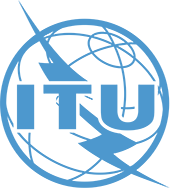 “An information society, empowered by the inter connected world, where telecommunication/information and communication technologies enable and accelerate human progress and enable social, economic and environmentally sustainable growth and development for all everyone”
 Proposed vision:
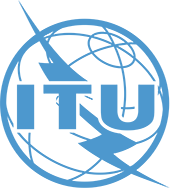 A connected world, where telecommunication/information and communication technologies accelerate human progress and enable sustainable development for all
Mission
Mission refers to the main overall purposes of the Union, as per the Basic Instruments of ITU
17
“To promote, facilitate and foster affordable and universal access to telecommunication/information and communication technology networks, services and applications and their use for social, economic and environmentally sustainable growth and development”
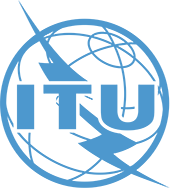 “To stimulate the lasting development of efficient and accessible universal postal services of quality in order to facilitate communication between the inhabitants of the world by … (…)”
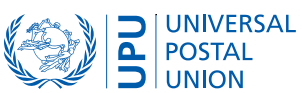 “The promotion of innovation and creativity for the economic, social and cultural development of all countries, through a balanced and effective international intellectual property system”
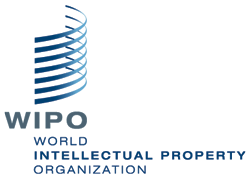 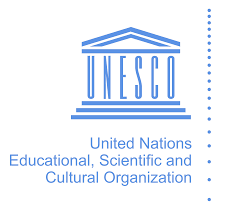 “As a specialized agency of the United Nations, UNESCO –pursuant to its Constitution – contributes to the building of peace, the eradication of poverty, and sustainable development and intercultural dialogue through education, the sciences, culture, communication and information”
Mission – proposal to discuss
18
“To promote, facilitate and foster affordable and universal access to telecommunication/information and communication technology networks, services and applications and their use for social, economic and environmentally sustainable growth and development”
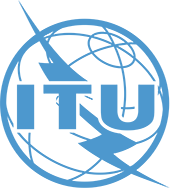 “To promote, facilitate and foster universal and affordable and universal access to telecommunication/information and communication technology networks, services and applications and their use for human progress and sustainable development for social, economic and environmentally sustainable growth and development”
 Proposed mission:
To promote, facilitate and foster universal and affordable access to telecommunication/information and communication technology networks, services and applications and their use for human progress and sustainable development
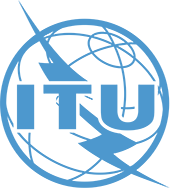 Values
ITU’s shared and common beliefs that drive its priorities and guide all decision-making processes
19
“Inclusiveness”
“People-centred, service-oriented and results-based”
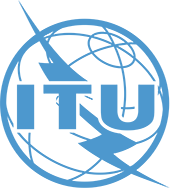 “Universality and neutrality”
“Synergies through Collaboration”
“Innovativeness”
“Efficiency”
“Continuous Improvement”
“Transparency”
“National ownership and capacity”
“Accountability for results and transparency”
“Partnerships and coordination”
“Excellence”
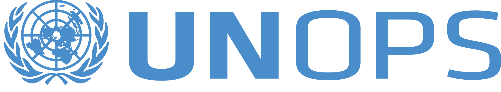 “Service orientation”   “Working as one”   “Accountability for results”
“Environmental, social and governance responsibility”
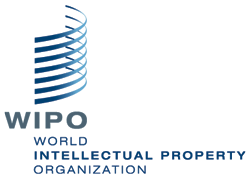 “Accountability”   “Integrity”
“Transparency”   “Mutual respect”
“Professionalism”   “Results orientation”
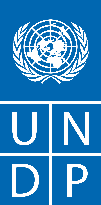 Values – proposal
20
 Proposed values statement:

The Union recognizes that achieving its mission requires that it builds and maintains trust among its Members and inspires the confidence of the public at-large. This applies to both what the Union does and how it is done.
The Union is committed to continuously building and safeguarding that trust by ensuring that its actions, as an enabler of human progress:
Promote innovation and inclusiveness
Enable collaboration and harmonization
Strive for transparency, openness, neutrality and impartiality
Be accountable for achieving results with integrity.
The Union expects all of its staff to faithfully adhere to the Standards of Conduct for the International Civil Service and the ITU Code of Ethics. ITU also expects that any partner will uphold the highest standards of ethical behavior.
Strategic Goals – proposal for modifications
21
Growth: Enable and foster access to and increased use of digital services building digital economy and society
- (2016) Enable and foster access to and increased use of telecommunication/ICT
Inclusiveness: Bridge the gaps for an inclusive digital society and provide broadband access ‘leaving no one behind’
- (2016) Bridge the digital divide and provide broadband for all
Sustainability: Manage emerging risks and challenges resulting from the increased use of telecommunication/ICT
- (2016) Manage challenges resulting from telecommunication/ICT development
Innovation: Enable the digital transformation of society and economy by facilitating innovation in telecommunication/ICT
- (2016) Lead, improve and adapt to the changing telecommunication/ICT environment
Partnership: Strengthen cooperation among Member States, private sector, especially SMEs, academia, intergovernmental organizations and all other stakeholders, in the role of telecommunication/ICT towards the implementation of the SDGs
- (2016) Lead, improve and adapt to the changing telecommunication/ICT environment
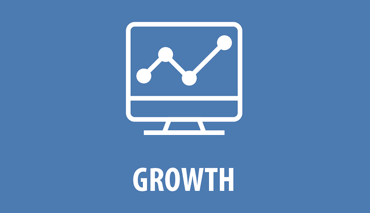 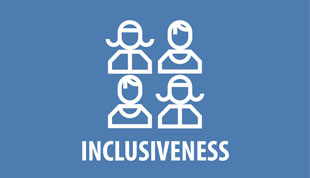 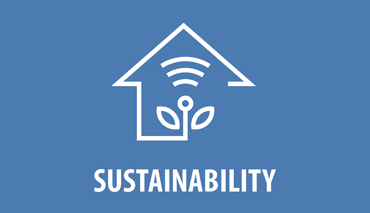 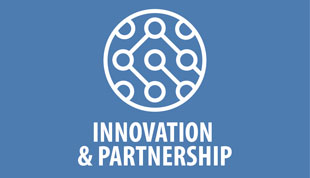 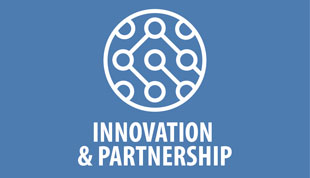 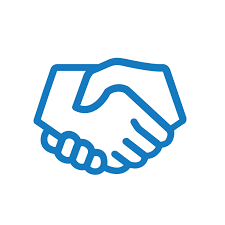 Strategic Targets – being reviewed
22
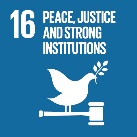 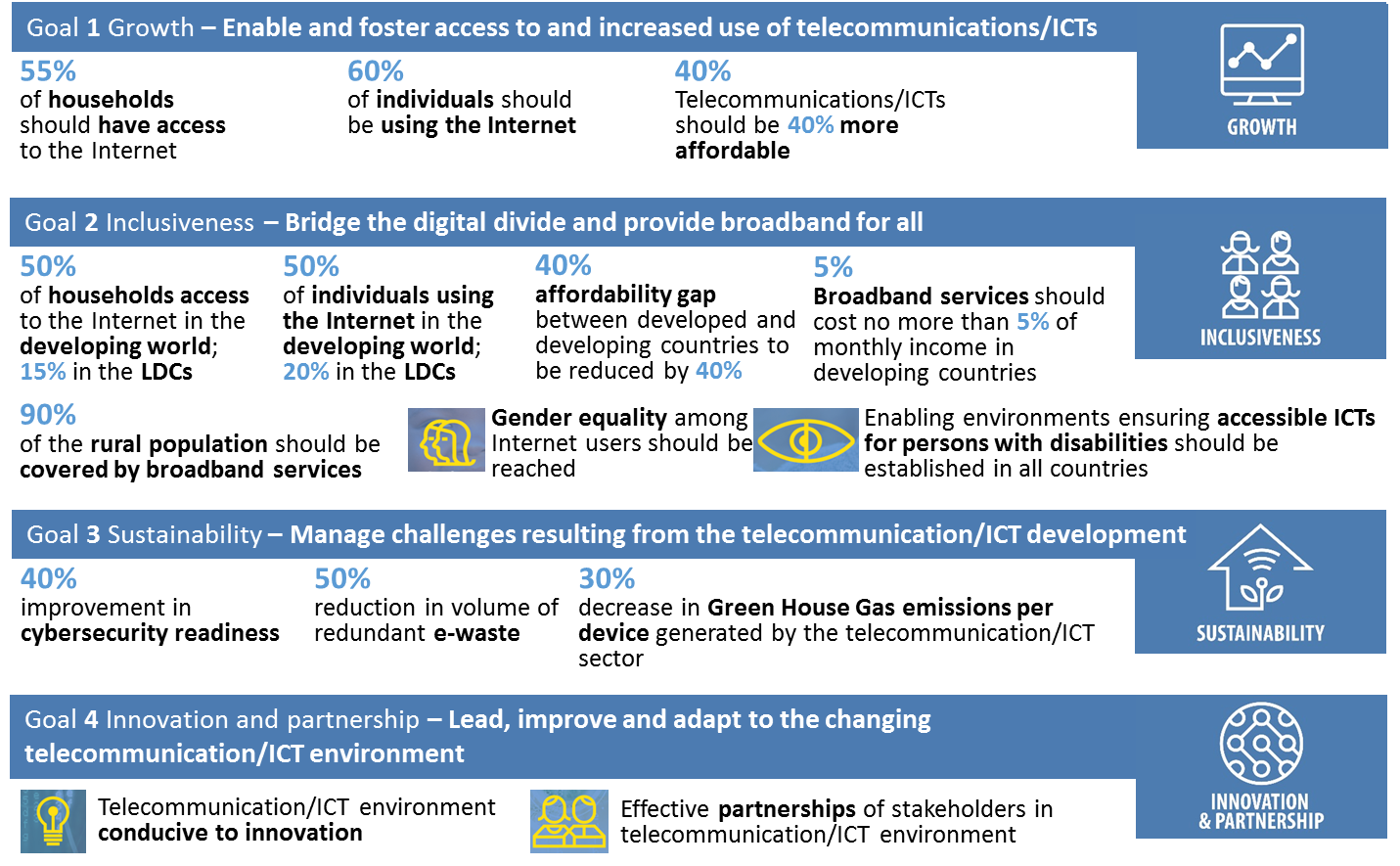 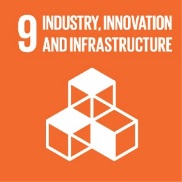 
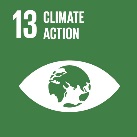 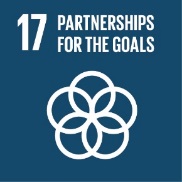 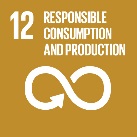 
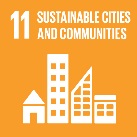 
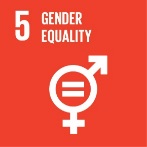 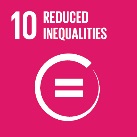 

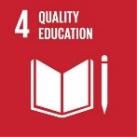 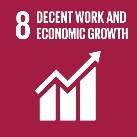  ICT-related SDG Targets:
4.4: Proportion of youth/adults with ICT skills, by type of skills
5.b: Proportion of individuals who own a mobile telephone, by sex
9.c: Percentage of the population covered by a mobile network, broken down by technology
17.6: Fixed Internet broadband subscriptions, broken down by speed
17.8: Proportion of individuals using the Internet
 INCLUSIVENESS
 INCLUSIVENESS
 INCLUSIVENESS
 GROWTH
 GROWTH
Goal 1
23
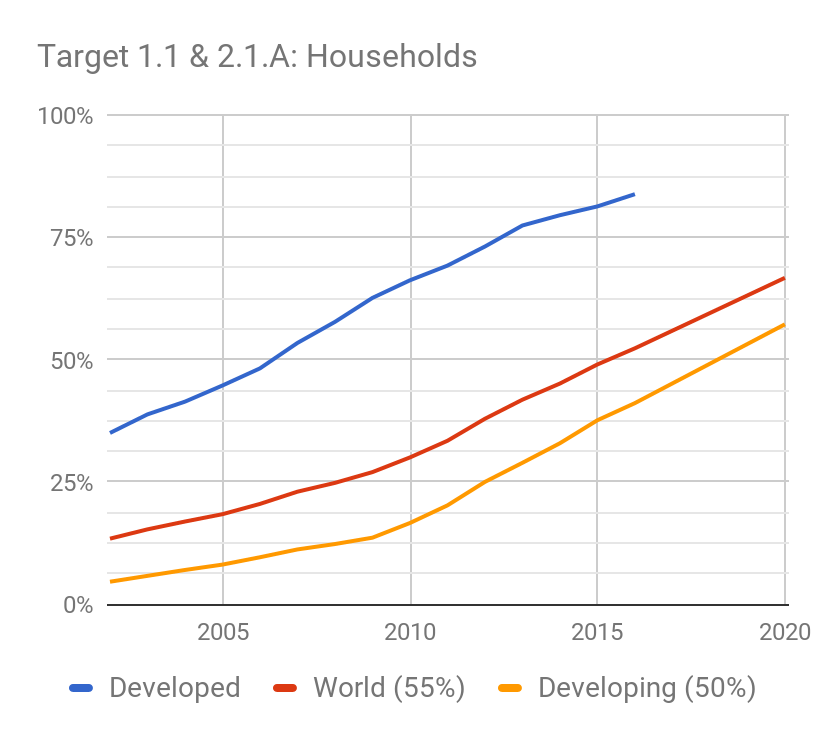 1.1: Worldwide, 55% of households connected 
Expected to be achieved
PROPOSAL: by 2023: 65% / by 2025: 70%

1.2: Worldwide, 60% of individuals should be using the Internet by 2020  SDG 17.8.1
Expected to be achieved
PROPOSAL: by 2023: 65% / by 2025: 70%

1.3: Worldwide, ICT should be 40% more affordable by 2020
Developed countries expected: -32.5%
Developing countries expected: -33.0%
PROPOSAL: by 2023: 25% more affordable / by 2025: 30% more affordable compared to 2016

New 1.4 PROPOSAL: by 2023/2025, all countries should adopt a digital agenda/strategy

New 1.5 PROPOSAL: x% percent of SMEs selling online

New 1.6  SDGs 17.6.2 (Fixed broadband, by speed)
PROPOSAL: Increase by x% the fixed broadband subscriptions
PROPOSAL: x% of countries to have 50% of the fixed broadband subscriptions more than 10 Mbit

New 1.7  SDG 16.10.2 (Public access to information)
PROPOSAL: x% of population interacting with government services online
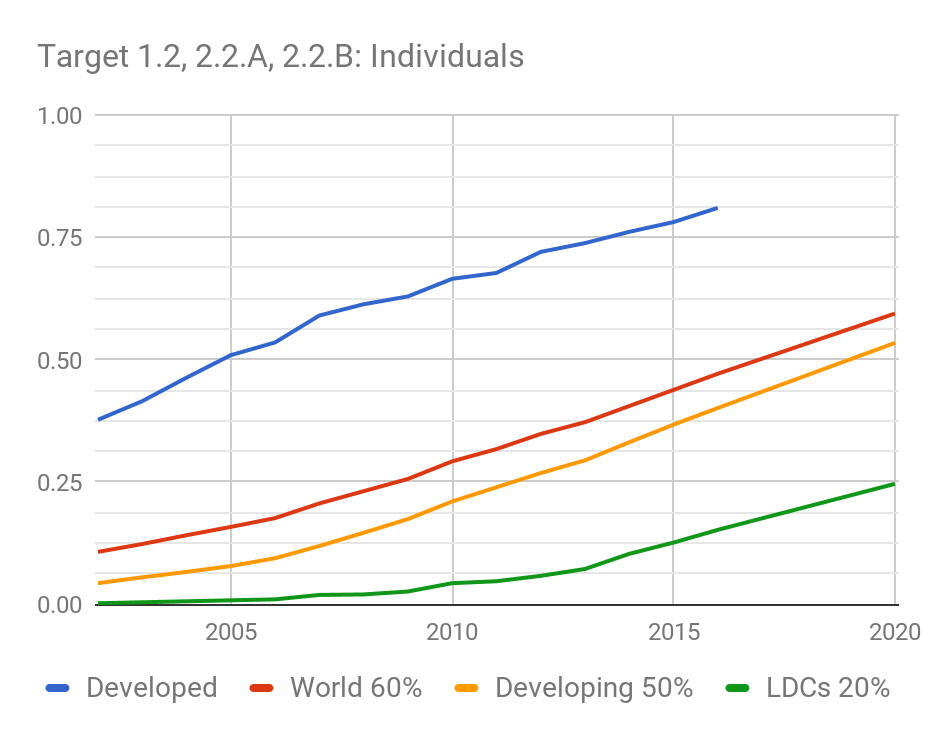 * Source: ITU data (World Telecommunication/ICT Indicators Database)
Goal 2
24
2.1.A: Developing, 50% of households connected
Expected to be achieved
PROPOSAL: by 2023: 55% / by 2025: 60%

2.1.B: In the least developed countries (LDCs), 15% of households
Expected to be achieved
PROPOSAL: by 2023: 25% / by 2025: 30%

2.2.A: Developing world, 50% of individuals using the Internet by 2020
Expected to be achieved
PROPOSAL by 2023: 55% / by 2025: 60%

2.2.B: LDCs, 20% of individuals should be using the Internet by 2020
Expected to be achieved
PROPOSAL by 2023: 30% / by 2025: 35%

New  SDG 8.10.2: Proportion of adults with an account at a bank or other financial institution or with a mobile-money-service provider
PROPOSAL: by 2023/2025: x% of population to use e-banking/mobile banking

2.3.A: The affordability gap between developed and developing countries should be reduced by 40% by 2020
PROPOSAL: by 2025, reduced by another 30%
2.3.B: Broadband services should cost no more than 5% of average monthly income in developing countries by 2020
Achieved in 120 countries
PROPOSAL: by 2023 <3% or by 2025 <2.5% of GNIpc

2.4: Worldwide, 90% of the rural population should be covered by broadband services by 2020  SDG 9.c.1 Proportion of population covered by a mobile network, by technology
Rural coverage at 67% in 2016
PROPOSAL: total population coverage by 2023 – 95% / by 2025 – 98%

2.5.A: Achieving gender equality among internet users by 2020
Gender gap overall slightly growing(albeit at slowing rate)
PROPOSAL:
Gender equality among ICT users
Gender equality on mobile phone ownership (SDG 5.b.1: Proportion of individuals who own a mobile telephone, by sex)

2.5.B: Strategy for accessibility (48/64 countries, 2016 data)
PROPOSAL: Keep target for all countries

New 2.5.C  SDG 4.4.1 (Youth/adults ICT skills, by skill)
PROPOSAL: Improve proportion with ICT skills (distinction by developed/developing countries)
Goal 3 (Sustainability), 4 (Innovation) & 5 (Partnership)
25
New 3.4  SDG 11.B.2: Number of countries with national and local disaster risk reduction strategies
PROPOSAL:
Increased number of countries that have a National Emergency Telecommunication Plan
Increased number of countries that have multi-hazard early warning systems (Sendai Framework indicator G1)
Increased number of countries that have implemented CAP
4.1: ICT environment conducive to innovation
OPTIONS:
All countries to have a policy/strategy for innovation with focus on tech SMEs
All countries to promote innovation hubs
New 4.2  SDG 9.B.1: Proportion of medium and high-tech industry value added in total value added
PROPOSAL: x% of jobs in the ICT sector (male / female)
New 5.1: (Effective partnerships of stakeholders in ICT environment)  SDG 17.6.1 on number of science and/or technology cooperation agreements)
PROPOSAL: Increased ICT-related funding/development programmes
3.1: Cybersecurity readiness should be improved by 40% by 2020
PROPOSAL: Improve cybersecurity preparedness of countries (with key capabilities: presence of strategy, national computer incident/emergency response teams and legislation)

3.2: Volume of redundant e-waste to be reduced by 50% by 2020
PROPOSAL:
Increase the global e-waste recycling rate to x%
Increase the number of countries with an e-waste legislation to x

3.3: GHG emissions decreased per device by 30% by 2020
OPTIONS:
Link with Paris Agreement / ICT sector to proportionally contribute to Intended Nationally Determined Contributions (INDCs)
Telecommunication/ICT infrastructure to use ‘cleaner’ energy
Strategic Risks
26
Overview of Strategic Risks
27
Risk 1
 Diminishing relevance and ability to demonstrate clear added value
Risk 4
 Concerns regarding trust and confidence
Risk 5
 Inadequate internal structures, tools, methodology and processes
Risk 2
 Spreading too thin
Risk 6
 Inadequacy of funding (Insufficient funding support)
Risk 3
 Failure to respond quickly to emerging needs and innovate
Strategic Risk 1
28
Risk
 Diminishing relevance and ability to demonstrate clear added value
 Risk of duplication of efforts and inconsistencies inside the organization that affects our ability to demonstrate added value
 Risk of conflicting efforts, inconsistencies and competition with other relevant organizations and bodies that leads to misperception of ITU’s mandate, mission and role

Mitigation Strategy
- Risk avoidance: by clear mandates of each structure and role in the Union
- Risk limitation: improve the cooperation framework
- Risk avoidance: identify and concentrate on areas with clear added value
- Risk transfer: by establishing long term partnerships
- Risk limitation: by an appropriate and consistent communication strategy (internal and external)
Strategic Risk 2
29
Risk

 Spreading too thin
 Risk of mission dilution and losing sight of the organization core mandate

Mitigation Strategy

- Risk avoidance: by focusing and building on the strengths of the Union
- Risk limitation: by ensuring consistency of ITU activities / working outside of silos
Strategic Risk 3
30
Risk

 Failure to respond quickly to emerging needs and innovate
 Risk of unresponsiveness, leading to disengagement of membership and other stakeholders
 Risk of being left behind

Mitigation Strategy

- Risk avoidance: plan for the future while being agile, responsive and innovative
- Risk limitation: define, promote and implement a fit-for-purpose organizational culture
- Risk transfer: proactively engage stakeholders
Strategic Risk 4
31
Risk

 Concerns regarding trust and confidence
 Risk of rising concerns related to trust by membership and stakeholders
 Risk of rising concerns on confidence within membership

Mitigation Strategy

- Risk avoidance: adopt and implement common values – all actions guided by the adopted values
- Risk limitation: engage with membership and other stakeholders, improve communication, commit to the values, promote ownership of strategic initiatives
Strategic Risk 5
32
Risk

 Inadequate internal structures, tools, methodology and processes
 Risk of structures, methods and tools becoming inadequate, failing to be effective

Mitigation Strategy

- Risk limitation: Optimize internal structures, improve tools, methodologies and processes
- Risk transfer: Initiate processes for quality certification
- Risk limitation: Improve internal and external communication
Strategic Risk 6
33
Risk

 Inadequacy of funding (Insufficient funding support)
 Risk of reduced financial contributions

Mitigation Strategy

- Risk limitation: focus on new markets and players
- Risk limitation: ensure effective financial planning
- Risk limitation: membership engagement strategies
- Risk transfer: increase relevance of ITU activities
Linkage with the SDGs
34
- Examples from other Agencies
- Proposed approach for ITU
Example from UPU
35
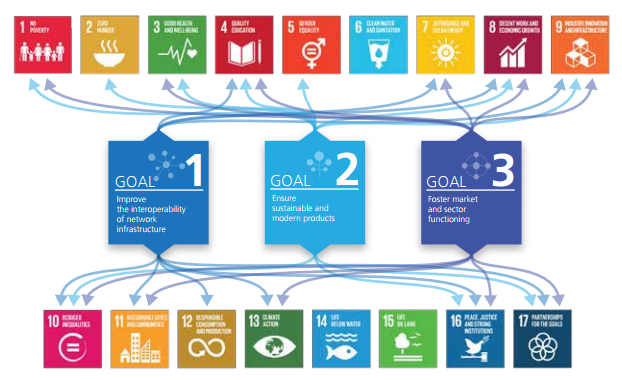 Example of WIPO
36
Focus on SDG 9 (Innovation)
“The period of the new MTSP will see the first implementation of the United Nations Sustainable Development Goals (SDGs) and 2030 Agenda for Sustainable Development. The MTSP will be executed with a view to ensuring an effective contribution by the Organization, within its mandate, to the implementation of the SDGs, with special attention to innovation in SDG 9”

WIPO strategies
“Support for the implementation of the SDGs and 2030 Agenda for Sustainable Development within the mandate of the Organization and, in particular, in relation to innovation in SDG 9”
“The Organization seeks to play a supportive and engaged role in the implementation of the SDGs”
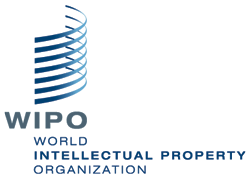 Example from WFP
37
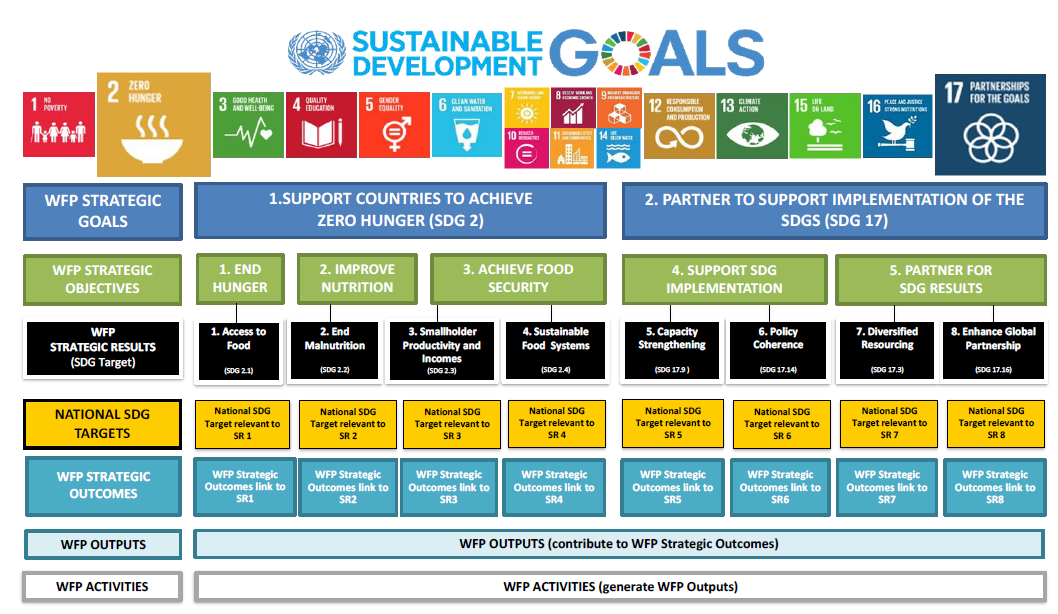 Proposed approach: SDG mapping
38
Mapping ITU key activities & outputs to SDGsSize of the SDGs is relative to the number of key activities/outputs
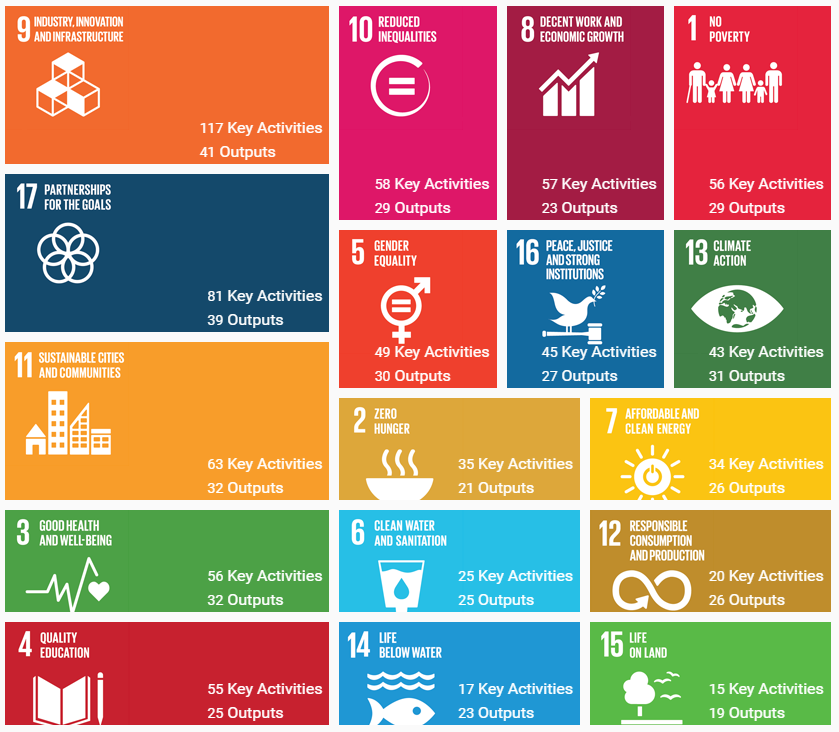 Linkage with SDGs: Mapping at the level of the Objectives
39
Mapping of ITU objectives to SDGs
A ‘primary’ or ‘secondary’ link is generated for the objectives that contribute to the achievement of the SDG

Primary (  ) if this SDG is a focus area for ITU (example for I.1)

Secondary () if the work of ITU has an enabling role (as per current input)
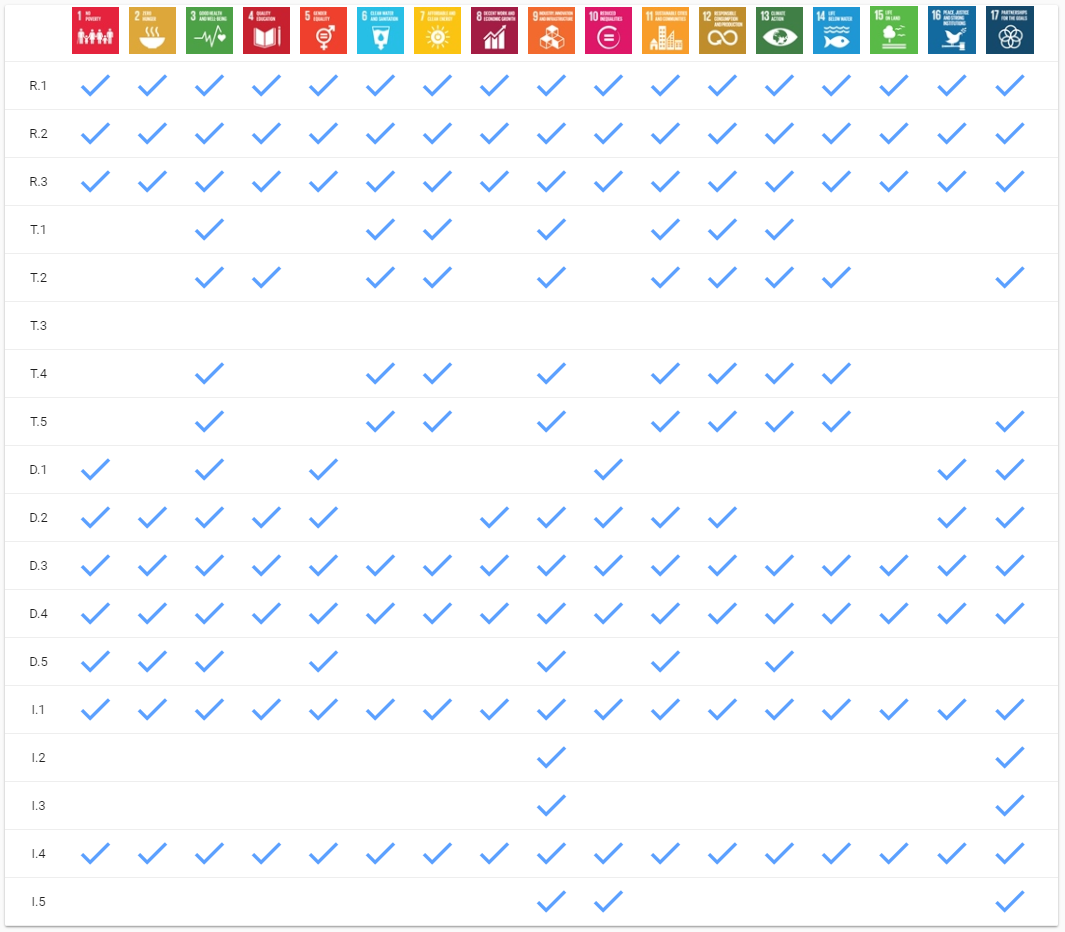 




































































ITU-D input to be included subsequent to WTDC-17
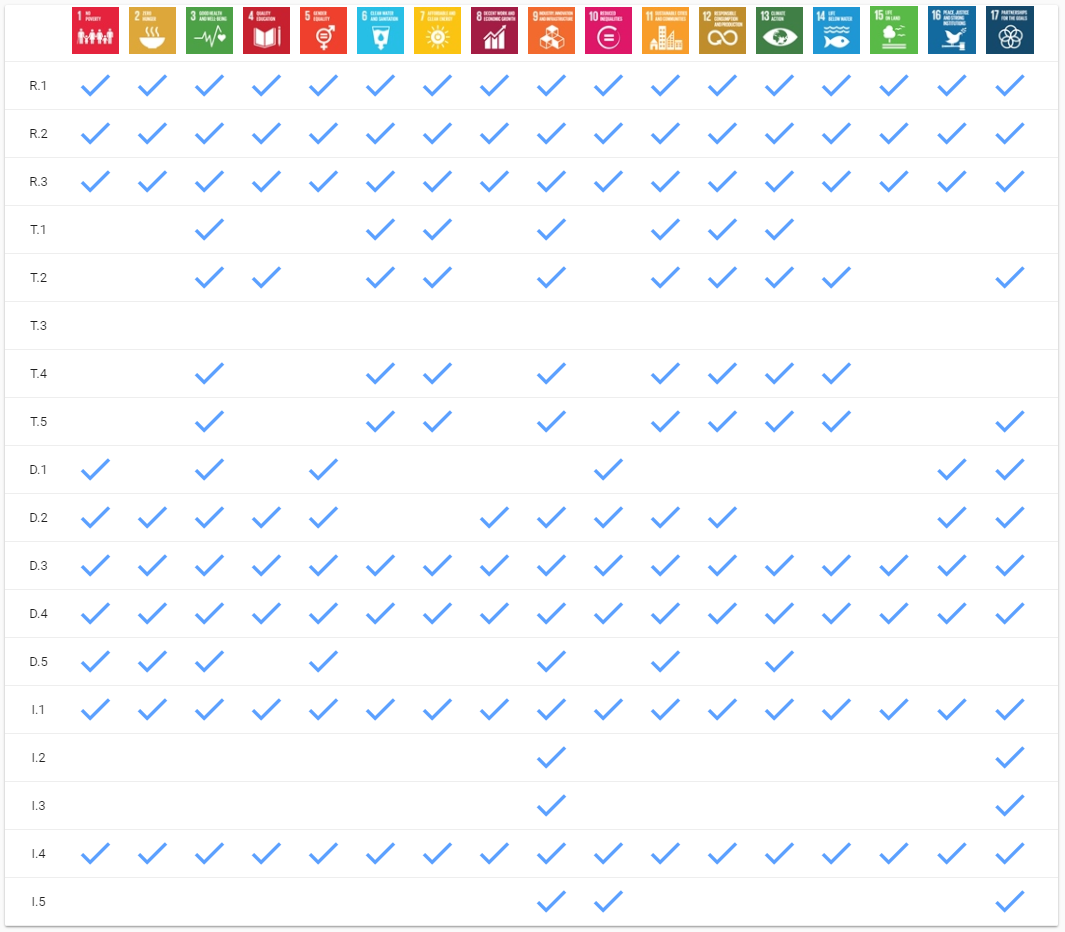 

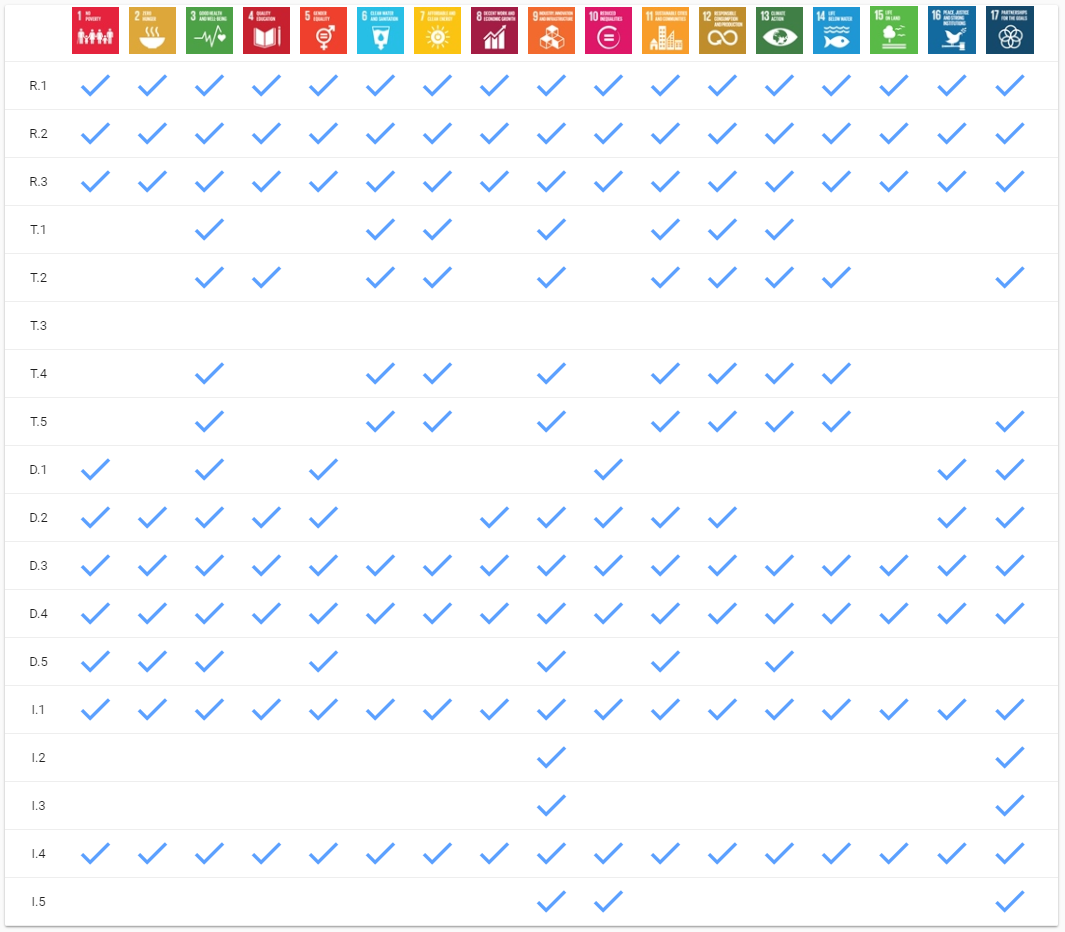 
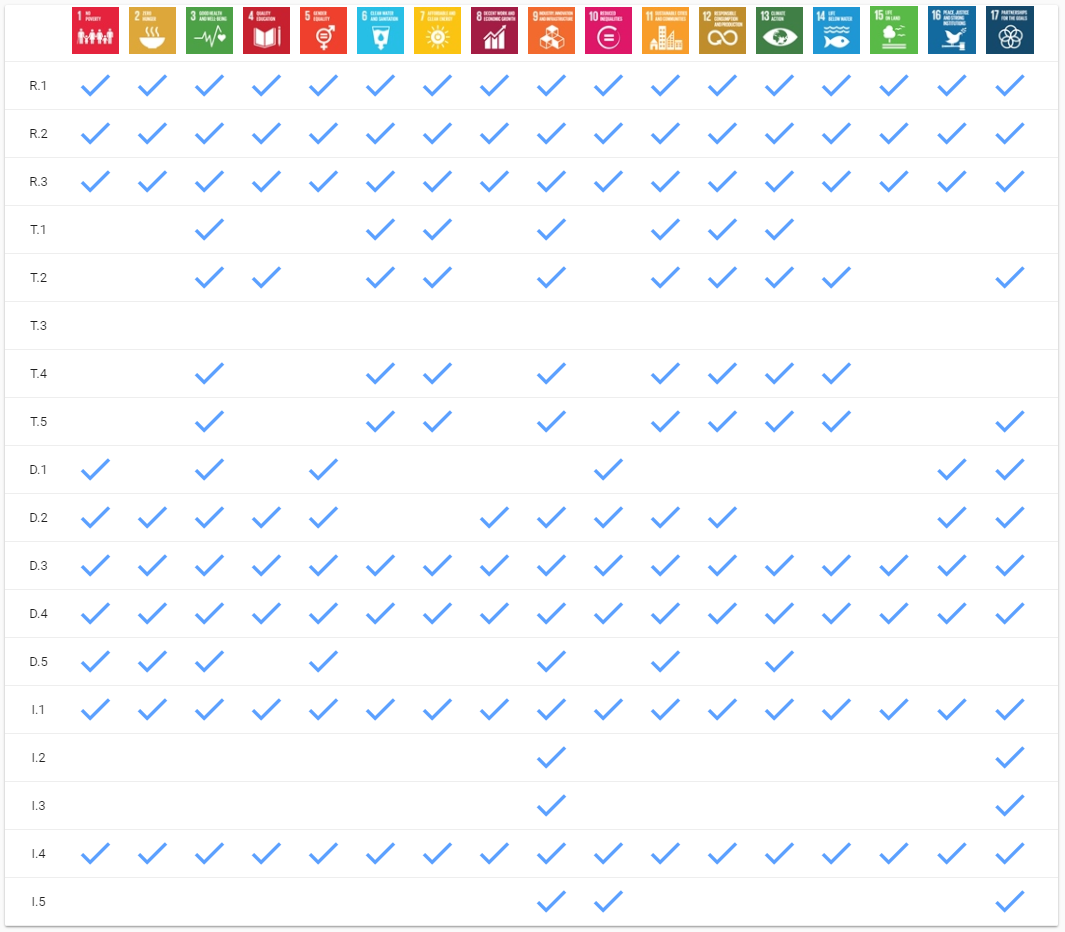 


Current preliminary/inputs available at SDG Mapping Tool:

https://www.itu.int/net4/CRM/SDG/#/home/objectives














Proposed approach: SDG mapping
40
* Figure to be updated upon the completion of the mapping exercise
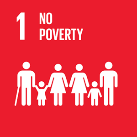 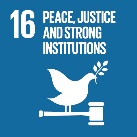 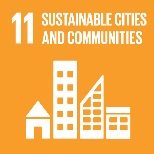 Smart
cities
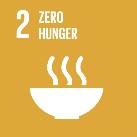 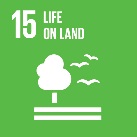 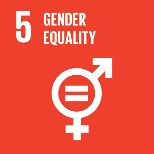 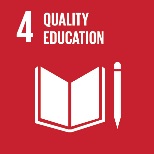 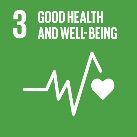 ITU’s role:
Contribute to Key Focus areas of SDGs
Promote enabling role of ICTs across sectors for all SDGs (through diverse partnerships)
Promote technological trends for the SDG implementation
Track progress and evaluate ICT-driven SDGs
Key focus
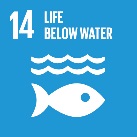 Empowering women through ICTs
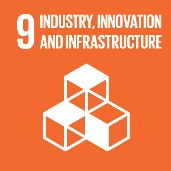 Higher education in ICTs
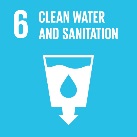 Universal & affordable access for all
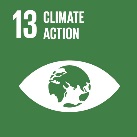 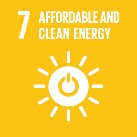 Enhanced use of ICTs for global partnership
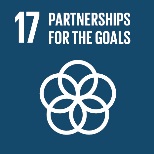 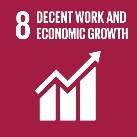 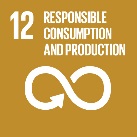 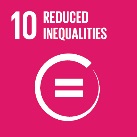 ITU results framework
41
- Sector & Inter-sectoral Objectives, Outcomes and Outputs
- Enablers
R.1 (Spectrum regulations)
42
R.2 (Radiocommunication standards)
43
R.3 (Disseminate information)
44
T.1 (Development of standards)
45
T.2 (Bridging the standards gap)
46
T.3 (Telecommunication resources)
47
T.4 (Knowledge sharing)
48
T.5 (Cooperation with standardization bodies)
49
D.1 (Coordination)
50
D.2 (Modern and secure telecommunication/ICT Infrastructure)
51
D.3 (Enabling environment)
52
D.4 (Inclusive digital society)
53
Inter-sectoral Objectives (new I.1)
54
I.1 (2016-2019) Enhance international dialogue among stakeholders
I.2. (2016-2019) Enhance partnerships andcooperation within thetelecommunication/ICT environment



 Proposal for review:
New I.1: Foster closer collaboration among all stakeholders in the ICT ecosystem for the fulfilment of the SDGs
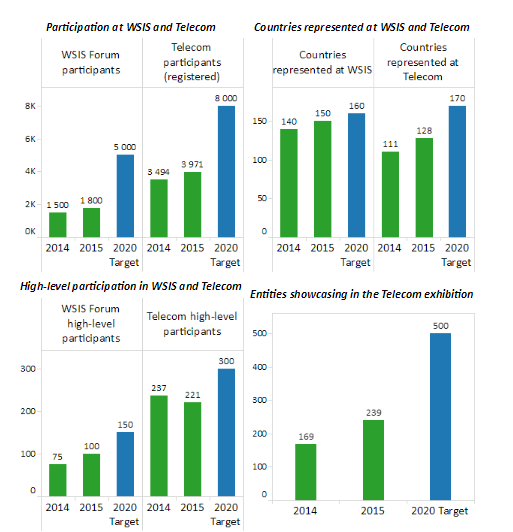 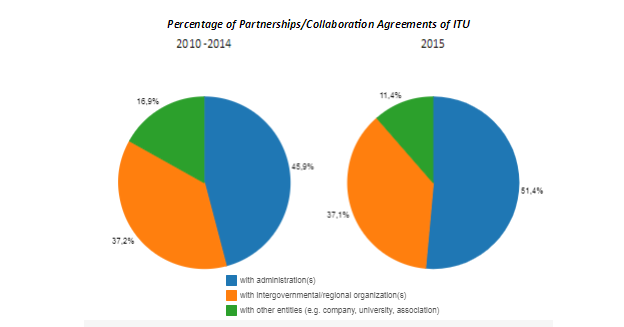 Inter-sectoral Objectives (new I.2)
55
I.3 (2016-2019) Enhance identification and analysisof emerging trends in the telecommunication/ICT environment




 Proposal for review:
New I.2: Enhance and promote emerging ICT trends for the acceleration of the implementation of the SDGs
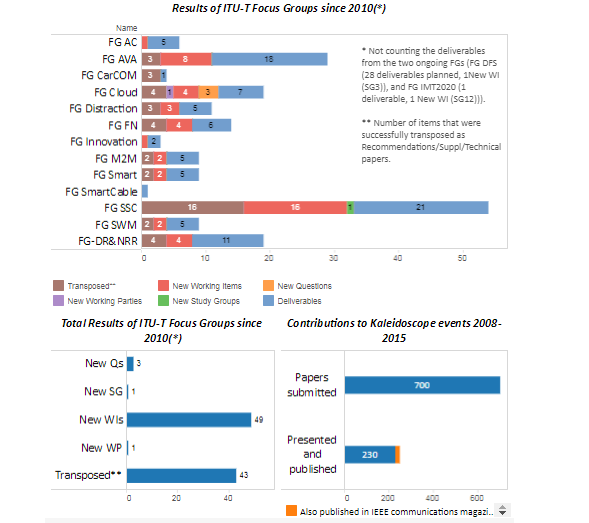 Inter-sectoral Objectives
56
I.4 (2016-2019) Enhance/promote recognition of (importance of) telecommunications/ICTs as a key enabler of social, economic and environmentally sustainable development




 Proposal for review:
Incorporated in the proposed New I.1 & I.2
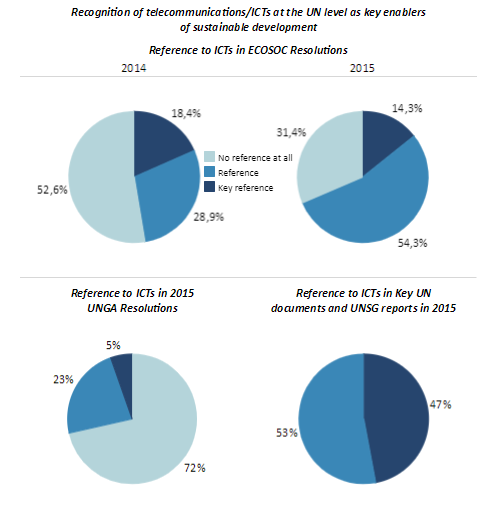 Inter-sectoral Objectives (new I.3)
57
Enhance access to telecommunications/ICTs for persons with disabilities and specific needs


 Proposal for revision:
New I.3: Enhance ICT accessibility for persons with disabilities
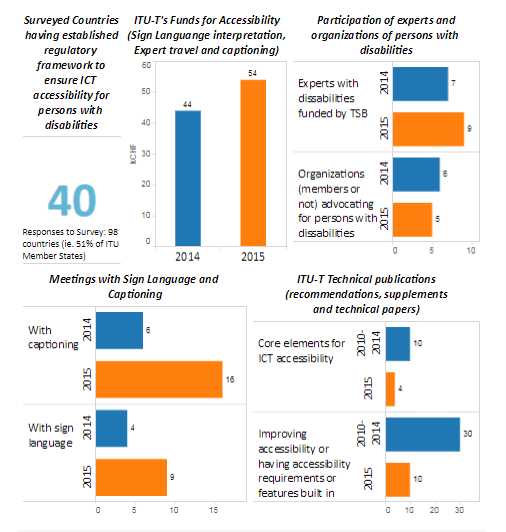 Inter-sectoral Objectives (new I.4 and I.5)
58
Topics proposed:
Inter-sectoral objective regarding gender equality and women empowerment through ICTs
Inter-sectoral Objective on Environmental Sustainability / ICTs and Climate Change

 Proposal for review:
New I.4: ‘Enhance the use of ICTs for gender equality and empowerment of women ’ (working proposal)
New I.5: ‘Reduce environmental footprint of the telecommunication/ICT sector’  (working proposal)
Inter-sectoral Objectives proposal
59
I.1 (Collaboration)
60
Existing (in 2016-2019 SP)
Modified
New
I.2 (Emerging ICT trends)
61
Existing (in 2016-2019 SP)
Modified
New
I.3 (ICT accessibility)
62
Existing (in 2016-2019 SP)
Modified
New
I.4 (Gender equality)
63
Existing (in 2016-2019 SP)
Modified
New
I.5 (Environmental sustainability)
64
Existing (in 2016-2019 SP)
Modified
New
Objectives of the Sectors vs. the work of the Bureaux
65
A suggestion was discussed at the CWG-SFP meeting to differentiate the Objectives of the Sector from the Objectives (Enablers) of the Bureaux

 Related proposal:
Use the concept of ‘Enablers’ for the Bureaux as well, similarly to how it was used in the General Secretariat in the 2016-2019 SP
Enablers
66
Example: work of the Secretariat vs. work of the Union in the SDG framework
67
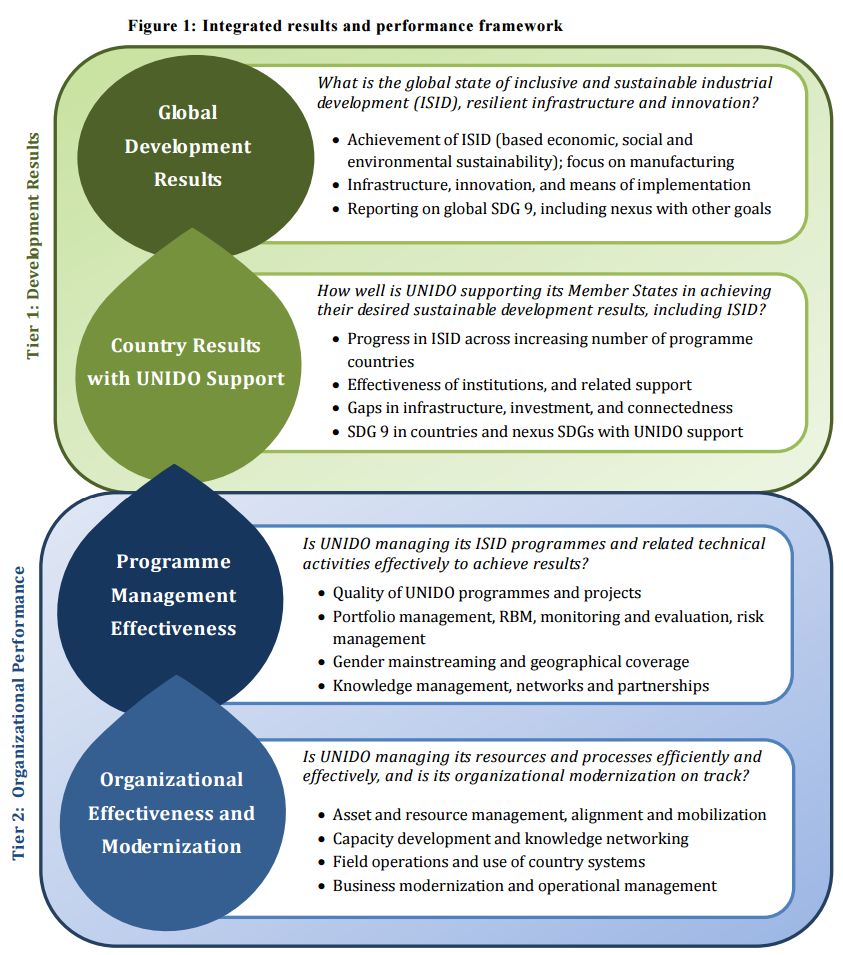 The UNIDO approach (comparing to the ITU strategic framework)
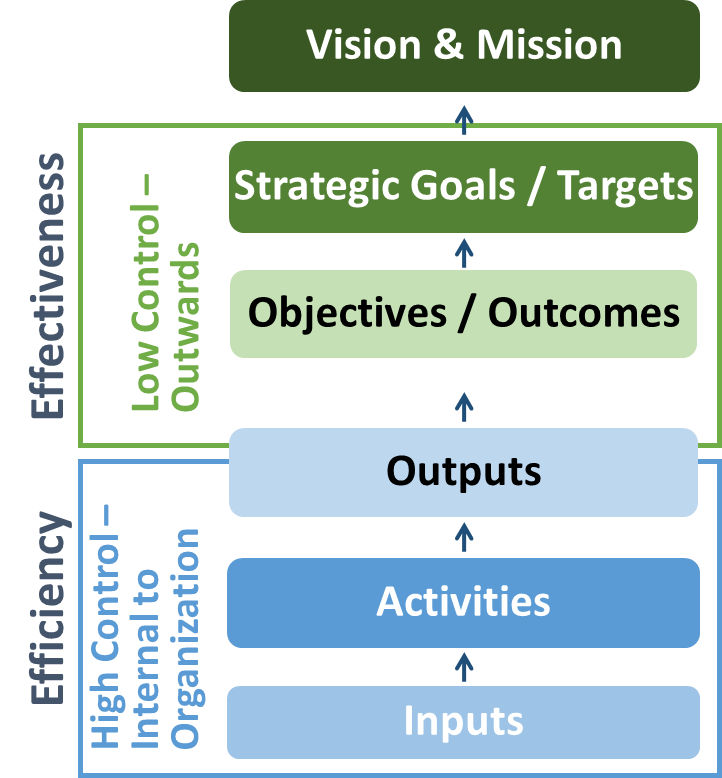 ITU Sectors
ITU secretariat / Bureaux
Enablers – the role of the GS and the Bureaux
68
ITU vision & mission
Strategic Goals
and Targets
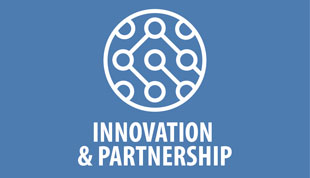 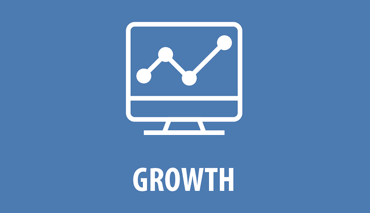 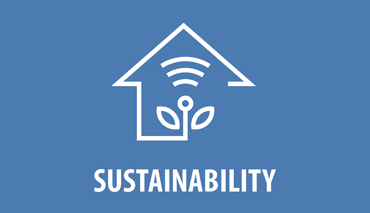 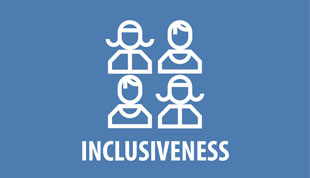 ITU-Robjectives & outcomes
ITU-T
objectives & outcomes
ITU-D
objectives & outcomes
ITU intersectoral
objectives & outcomes
ENABLERS

Support Services
ITU
Secretariat
ITU-R outputs
ITU-T outputs
ITU-D outputs
Intersectoral outputs
BR
TSB
BDT
GS
Enablers are provided also by the Bureaux, not only by the GS
The work (and objectives) of the Bureaux will be described similarly to how the GS would describe how the Enablers contribute to the overarching Objectives and Goals